De Opstand in Europees perspectief
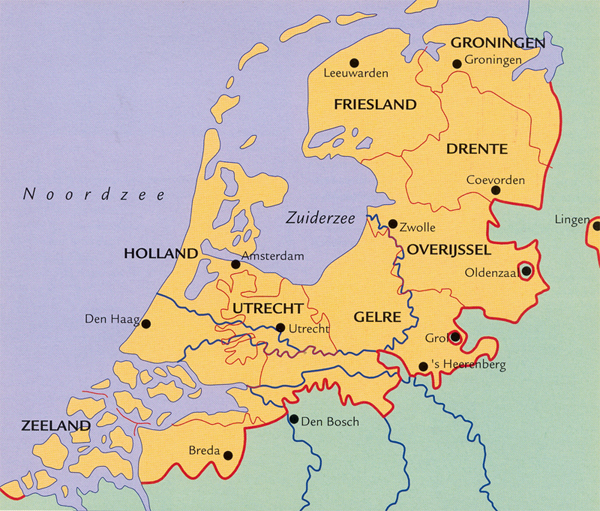 Wat gaan we doen?
Lesdoelen

Wat weten jullie al?

Vorige hoofdstuk(ken)De Reformatie

Europa na de Reformatie

De Nederlanden in opstand

Zelfstandig werken

Afsluiting
Wat gaan we doen?
Wat weten jullie al?
Lesdoelen
Vorige les
Na de Reformatie
Nederlandse Opstand
Zelfstandig werken
Afsluiting
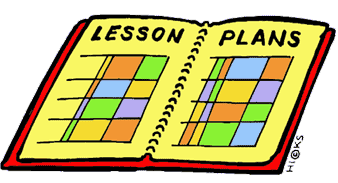 Wat weten jullie al?
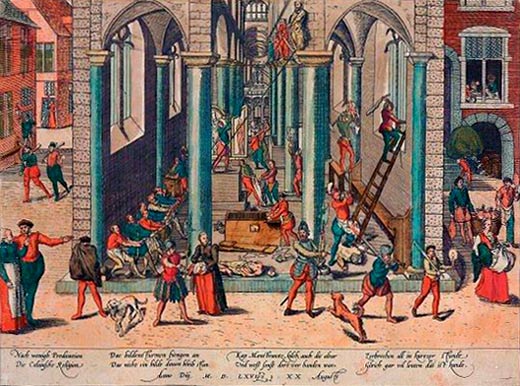 Wat gaan we doen?
Wat weten jullie al?
Lesdoelen
Vorige les
Na de Reformatie
Nederlandse Opstand
Zelfstandig werken
Afsluiting
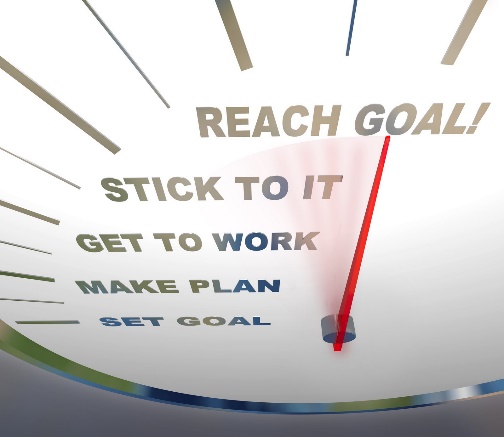 Lesdoelen
Aan het eind van de les kunnen jullie uitleggen;
Wat de godsdienst twisten zijn;
Wat het gevolg was van de 30 jarige oorlog;
Wat de rol was van Willem van Oranje in de Nederlandse Opstand;
De 2 redenen benoemen voor de Nederlanden om in opstand te komen

KA:  
22. het conflict in de Nederlanden dat resulteerde in de stichting van een Nederlandse staat
Wat gaan we doen?
Wat weten jullie al?
Lesdoelen
Vorige les
Na de Reformatie
Nederlandse Opstand
Zelfstandig werken
Afsluiting
Vorige les
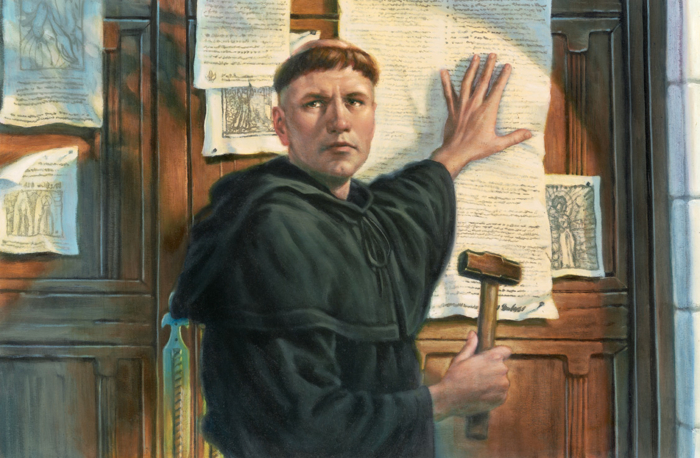 Weten jullie nog?
De Reformatie
Luther
Calvijn
Contra-reformatie
Wat gaan we doen?
Wat weten jullie al?
Lesdoelen
Vorige les
Na de Reformatie
Nederlandse Opstand
Zelfstandig werken
Afsluiting
Europa na de Reformatie
Frankrijk:
Katholieken vs Hugenoten:
De hugenoten (calvinisten) in zuid en west Frankrijk
Edict van Nantes (1598)
Duitsland
Verdeeld onder vorsten en geestelijkenSommige werden protestants/calvinistisch
Godsdienstvrede van Augstburg (1555)
1618 start Dertigjarigeoorlog
1648 vrede van Westfalen –Duitsland blijft een lappendeken
Wat gaan we doen?
Wat weten jullie al?
Lesdoelen
Vorige les
Na de Reformatie
Nederlandse Opstand
Zelfstandig werken
Afsluiting
De Nederlandse Opstand
Karel V en Filips II
Centralisatie Politiek
Katholieke godsdienst het ware geloof
Hard optreden tegen ketters (bloedplakkaten)

Opstand tegen Filips II
Beeldenstorm (1566)
Unie van Atrecht en Unie van Utrecht (1579)
Plakkaat van Verlatinghe (1581)
Wat gaan we doen?
Wat weten jullie al?
Lesdoelen
Vorige les
Na de Reformatie
Nederlandse Opstand
Zelfstandig werken
Afsluiting
Zelfstandig werken
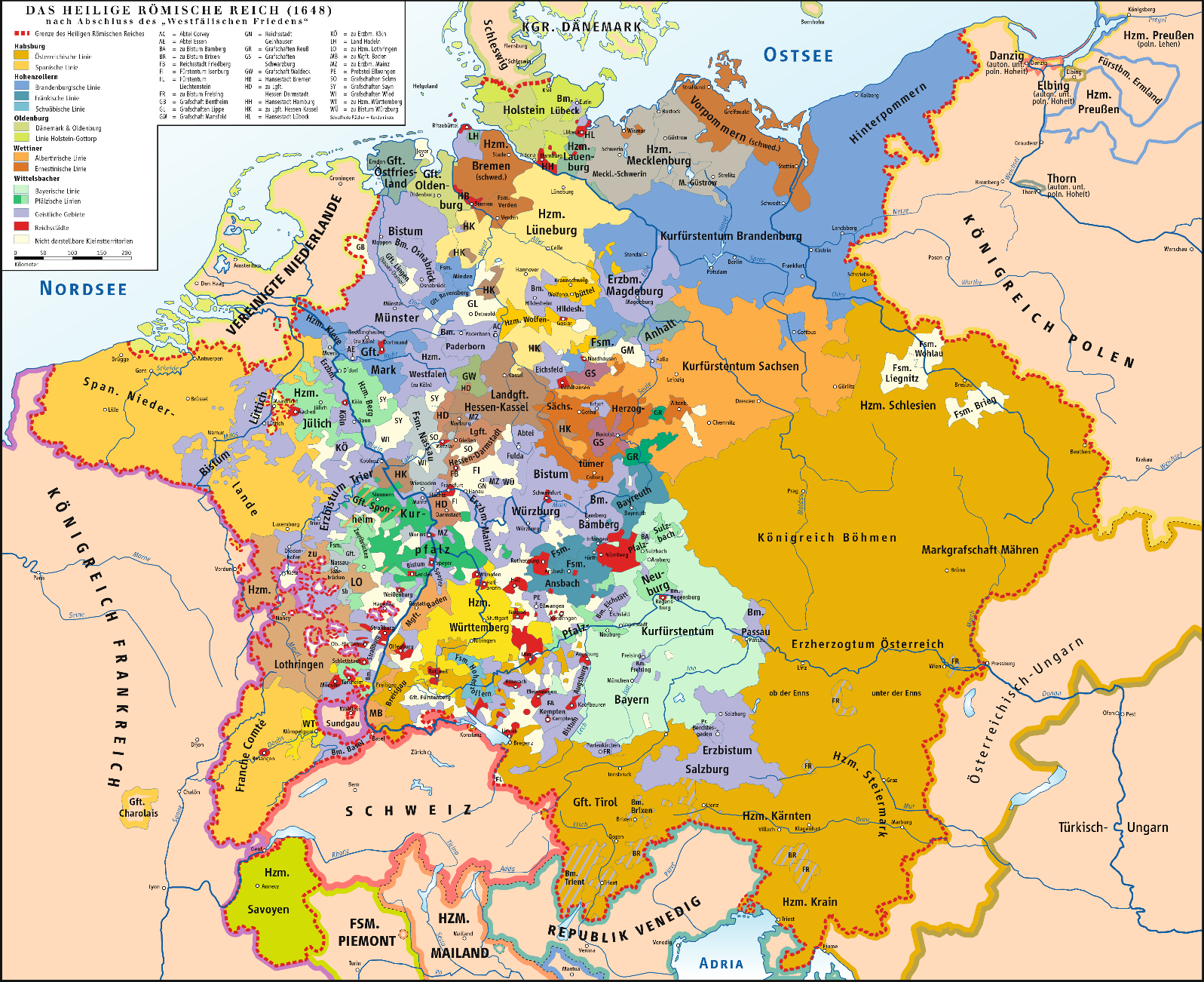 Wat gaan we doen?
Wat weten jullie al?
Lesdoelen
Vorige les
De Reformatie
Het Gevolg
Zelfstandig werken
Afsluiting
Maak nu de opdrachten 6, 7 en 8
Afsluiting
Aan het eind van de les kunnen jullie uitleggen;
Wat de godsdienst twisten zijn;
Wat het gevolg was van de 30 jarige oorlog;
Wat de rol was van Willem van Oranje in de Nederlandse Opstand;
De 2 redenen benoemen voor de Nederlanden om in opstand te komen

KA:  
22. het conflict in de Nederlanden dat resulteerde in de stichting van een Nederlandse staat
Wat gaan we doen?
Wat weten jullie al?
Lesdoelen
Vorige les
De Reformatie
Het Gevolg
Zelfstandig werken
Afsluiting
Volgende keer:
H6.2 Een bijzonder bestuursvorm